LC 13 : Stratégie de synthèse
Prérequis :		Spectroscopie infra-rouge (IR)
			Nucléophile Electrophile
			Quotient réactionnel et équilibre chimique

Chalcone pas de solvant et seul sous produit h20, introduire dean stark avec le quotient réactionnel
Synthèse du paracétamol
?
?
O
O
C
?
H
O
O
C
Anhydride éthanoïque
Paraminophénol
LC 13 : Stratégie de synthèse
2
Synthèse du paracétamol
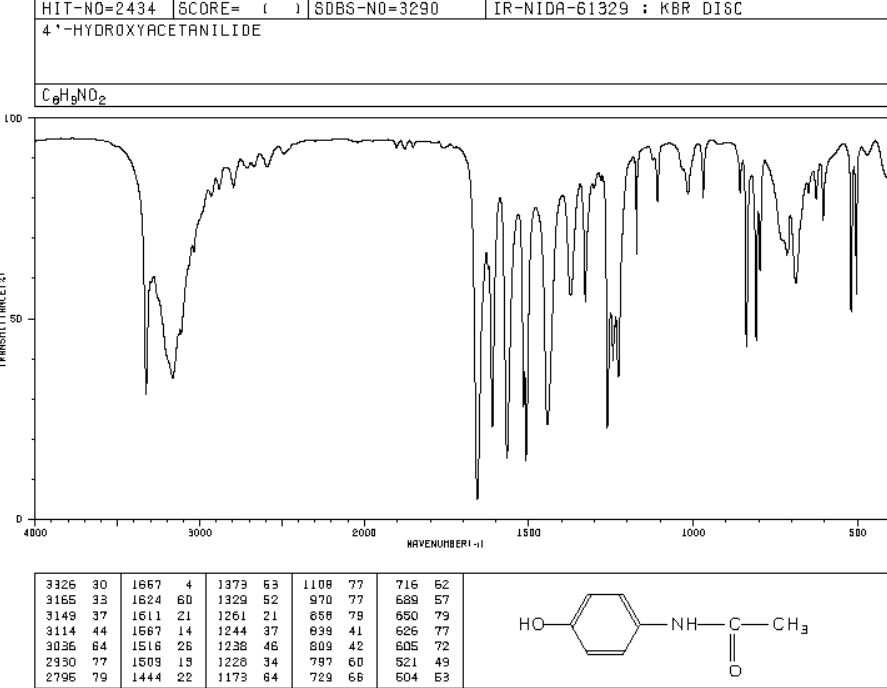 Spectre infra-rouge :
C=O d’une amide
N-H d’une amide
-O- ? Non
NH amine ? Non
LC 13 : Stratégie de synthèse
3
Synthèse du paracétamol
O
O
C
?
H
O
O
C
Anhydride éthanoïque
Paraaminophénol
LC 13 : Stratégie de synthèse
4
Synthèse du paracétamol
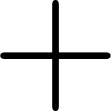 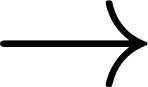 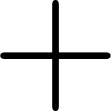 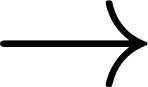 Acide éthanoïque
Anhydride 
éthanoïque
Paraaminophénol
Paracétamol
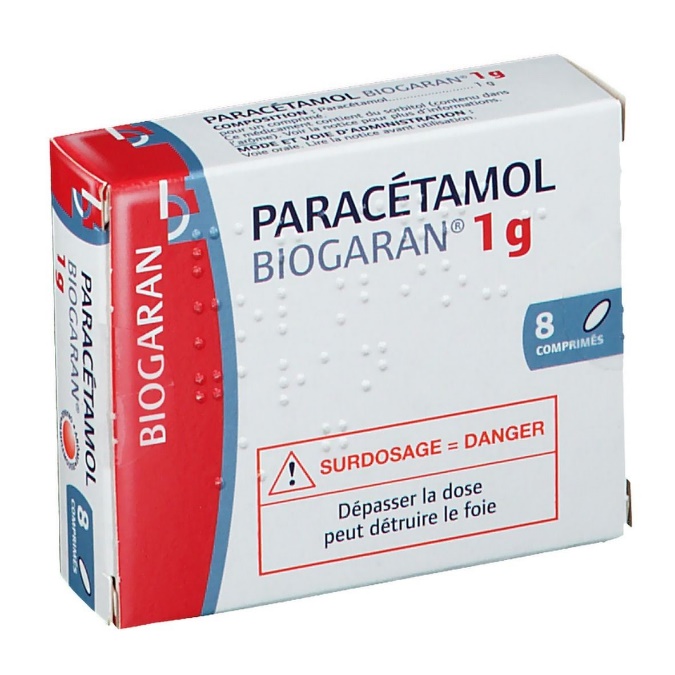 Sélectivité d’un réactif
cétone
ester
alcool
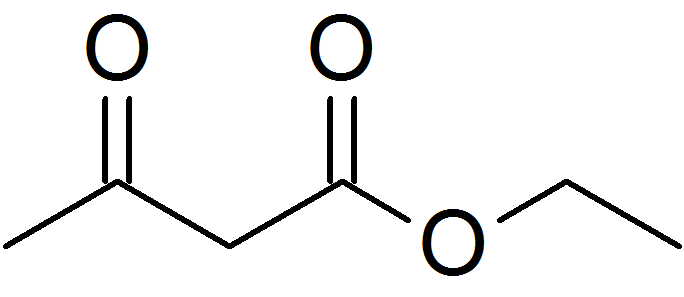 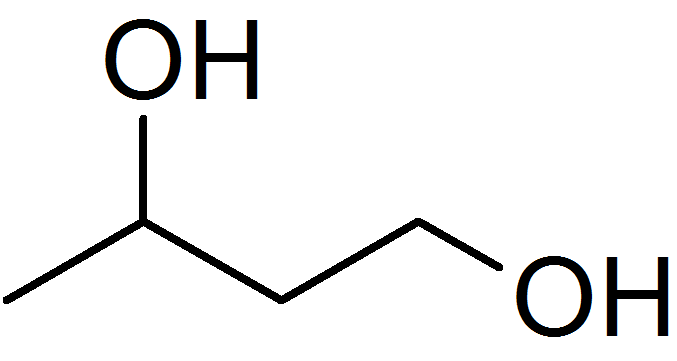 LiAlH4
alcool
n’est pas chimioséléctif
NaBH4
est chimioséléctif
ester
alcool
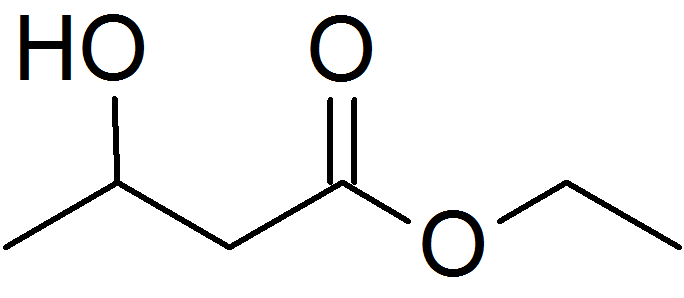 LC 13 : Stratégie de synthèse
6
Sélectivité d’un réactif
cétone
ester
alcool
ester
alcool
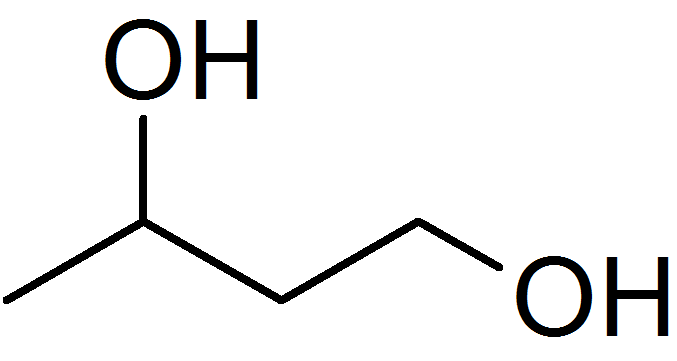 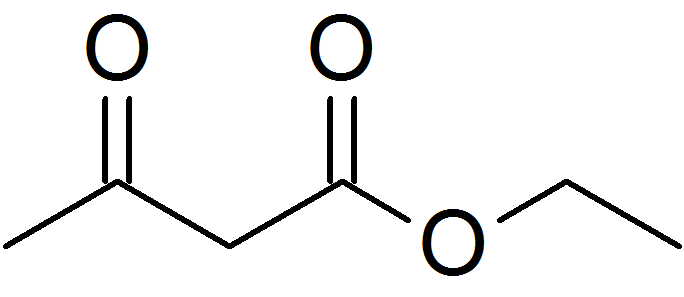 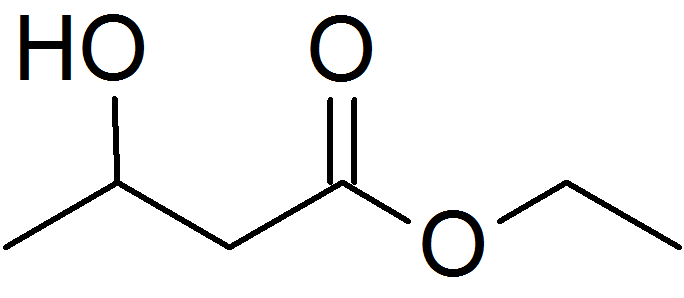 LiAlH4
NaBH4
alcool
Précurseur
cétone
cétone
ester
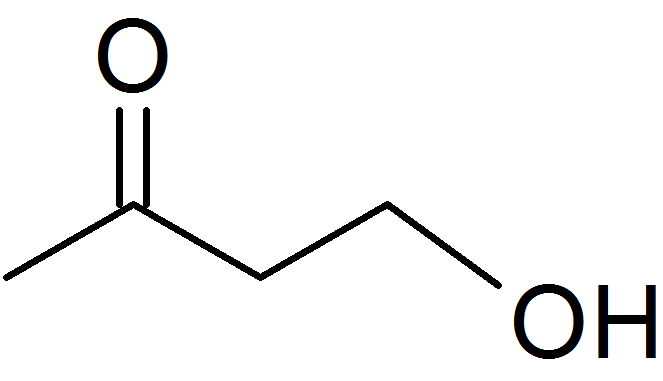 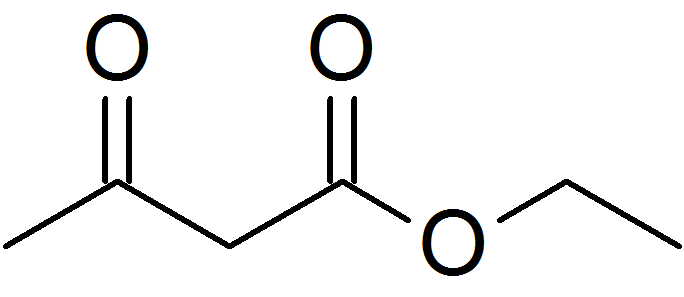 ???
alcool
Précurseur
Produit d’intérêt
LC 13 : Stratégie de synthèse
7
Protection d’une fonction chimique : acétalisation
acétal
cétone
ester
ester
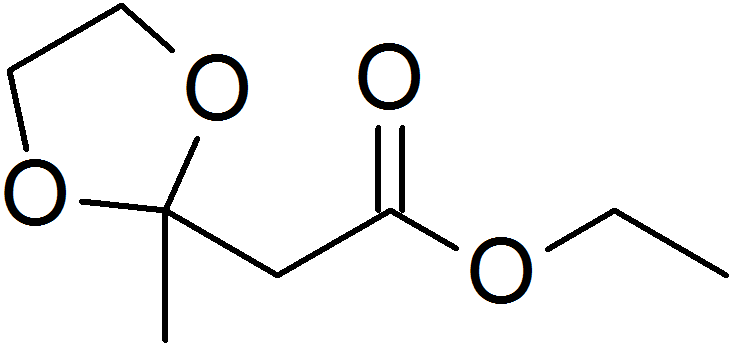 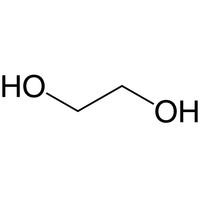 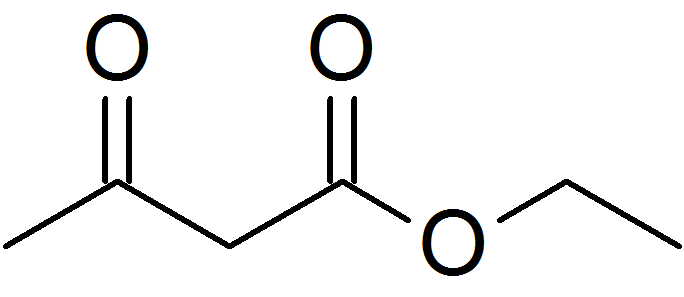 , H+
- H2O
Protection
LiAlH4
cétone
acétal
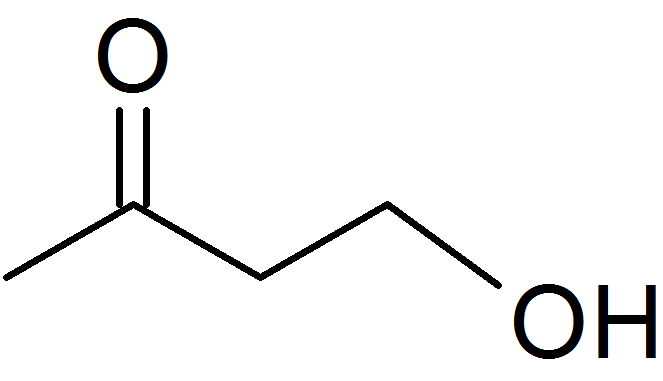 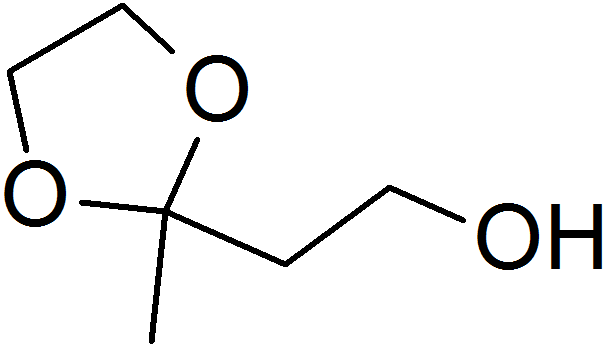 +
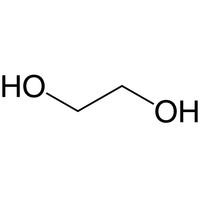 H+
H2O ,
alcool
alcool
Déprotection
LC 13 : Stratégie de synthèse
8
Déplacement de l’équilibre
Estérification :






	Rendement théorique:  67%
Déplacement de l’équilibre
Estérification :






	Rendement théorique :  94,5%
Synthèse de l’aspirine
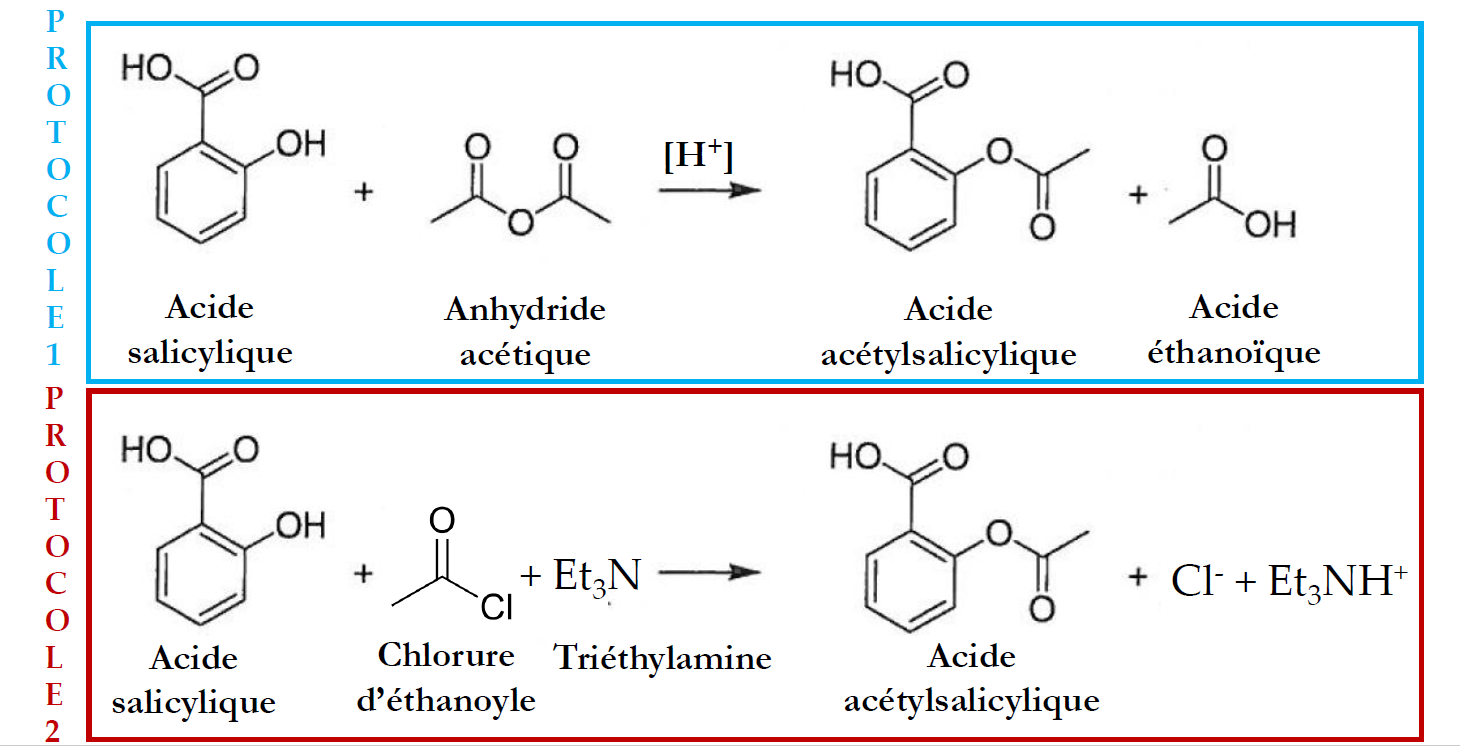 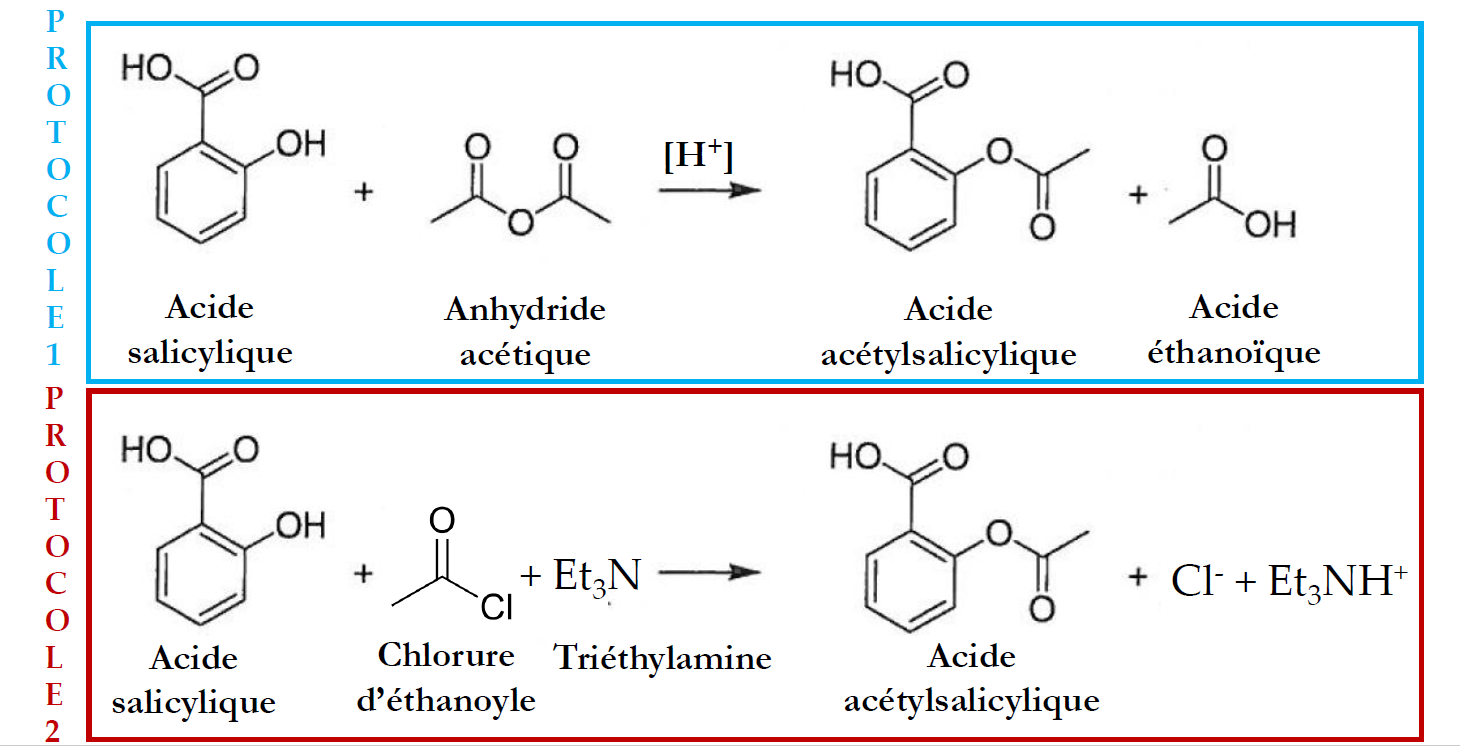 Synthèse de l’aspirine : coût
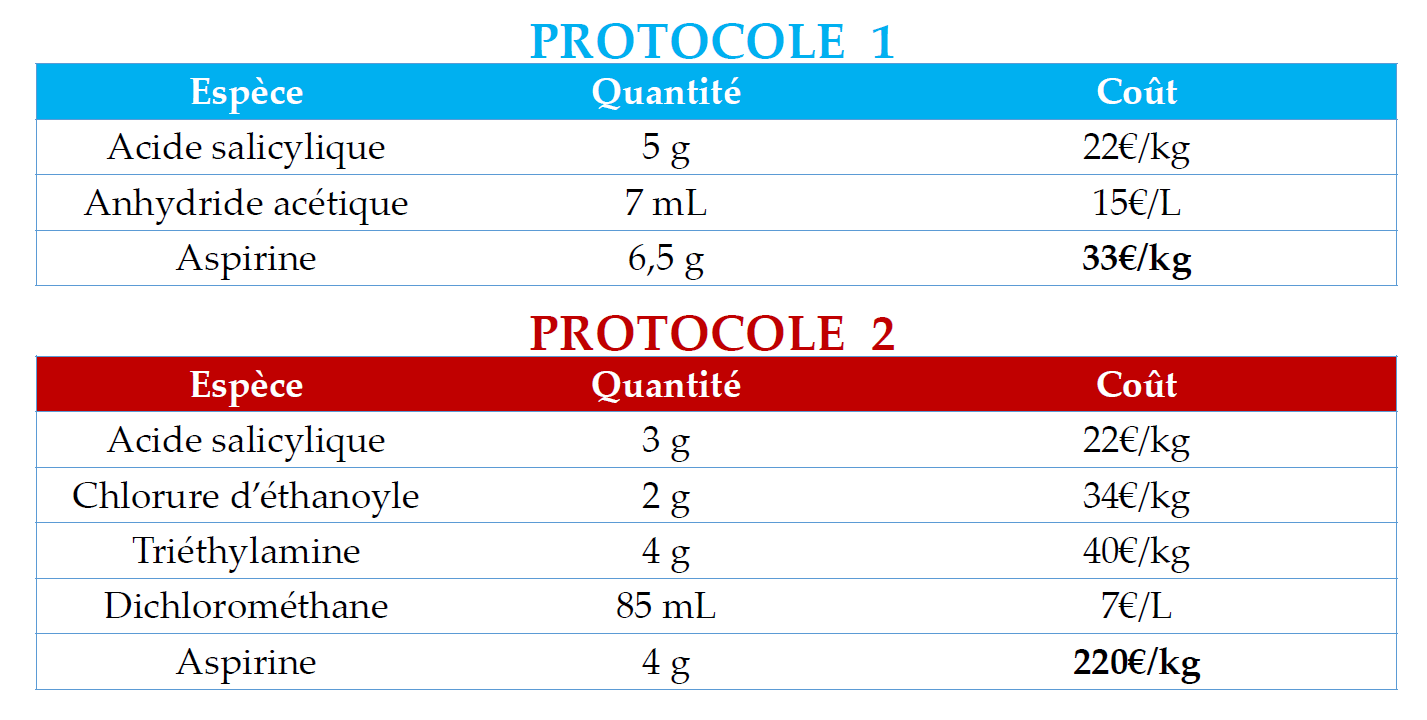 Synthèse de l’aspirine : sécurité
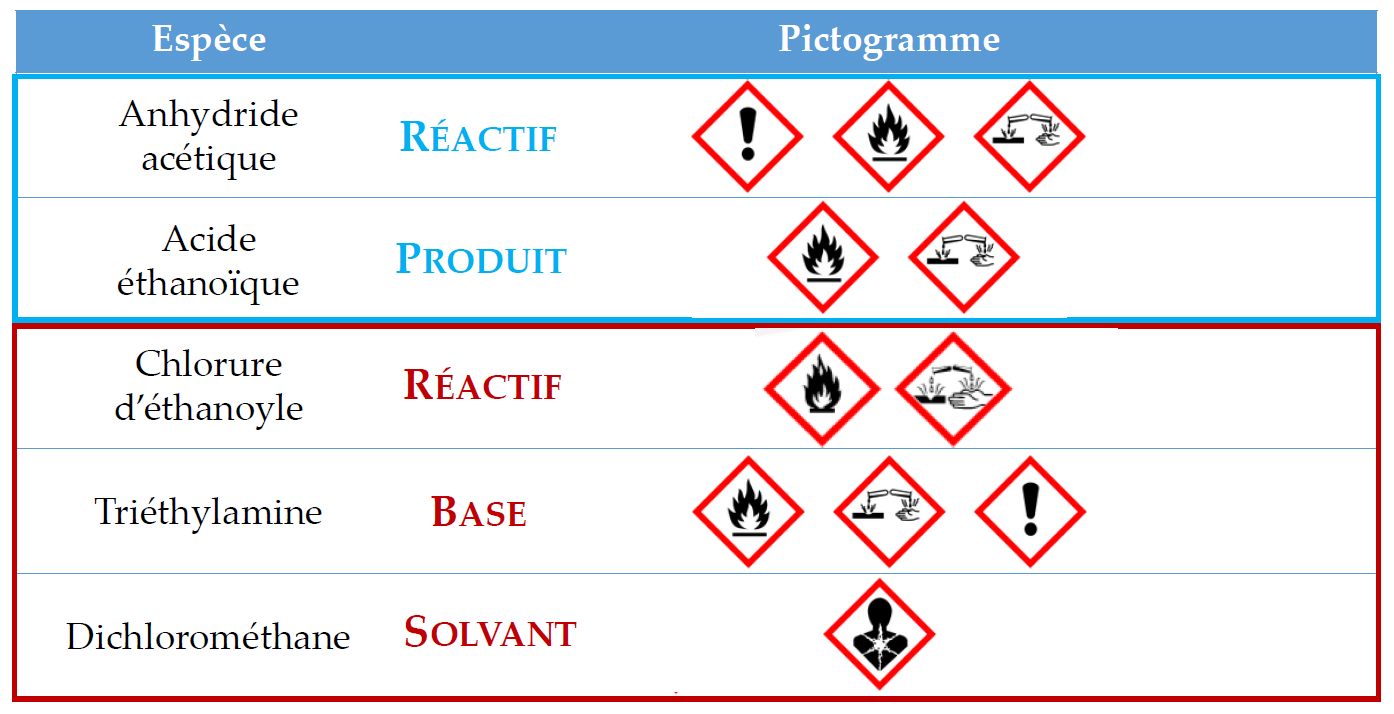 Principes de la chimie verte
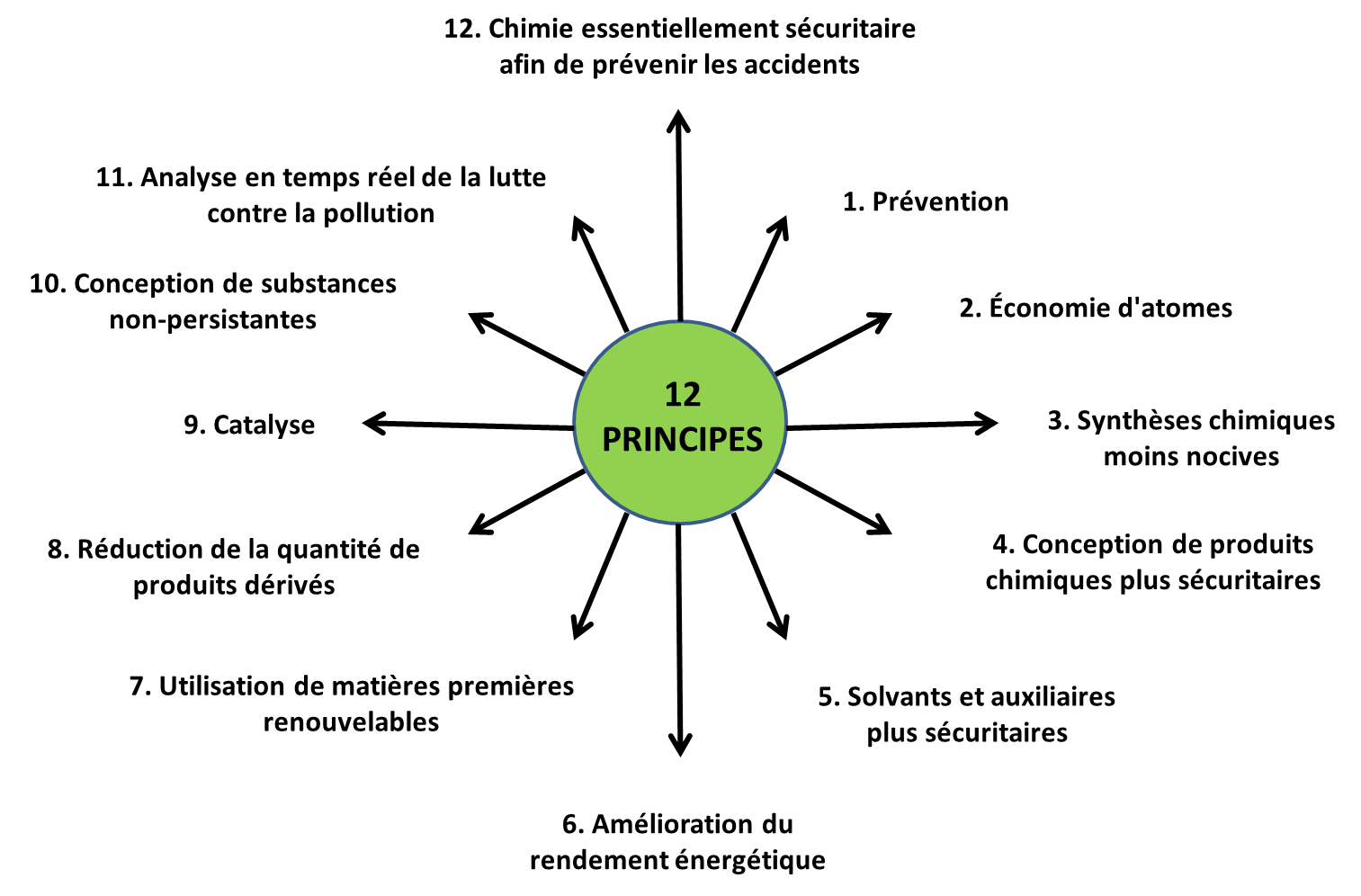 Synthèse de l’ibuprofène : économie d’atomes
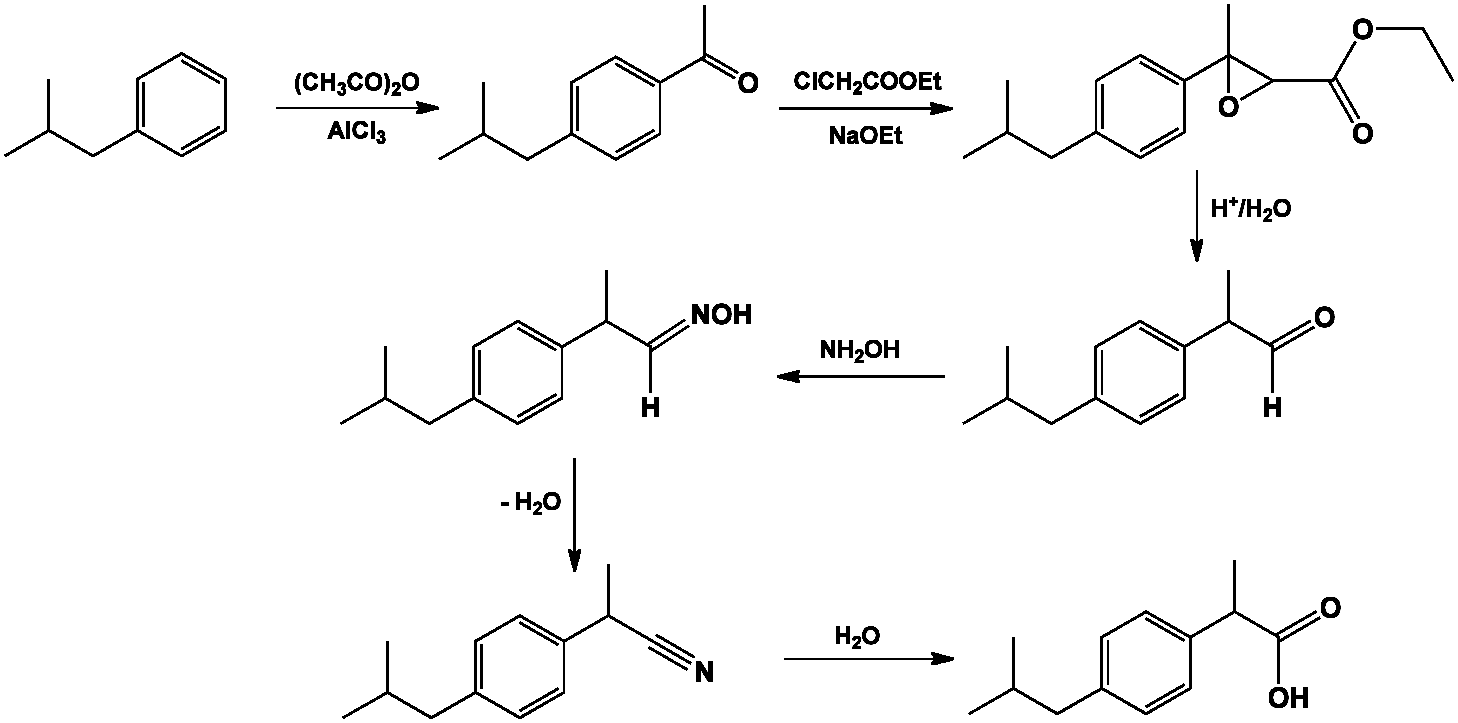 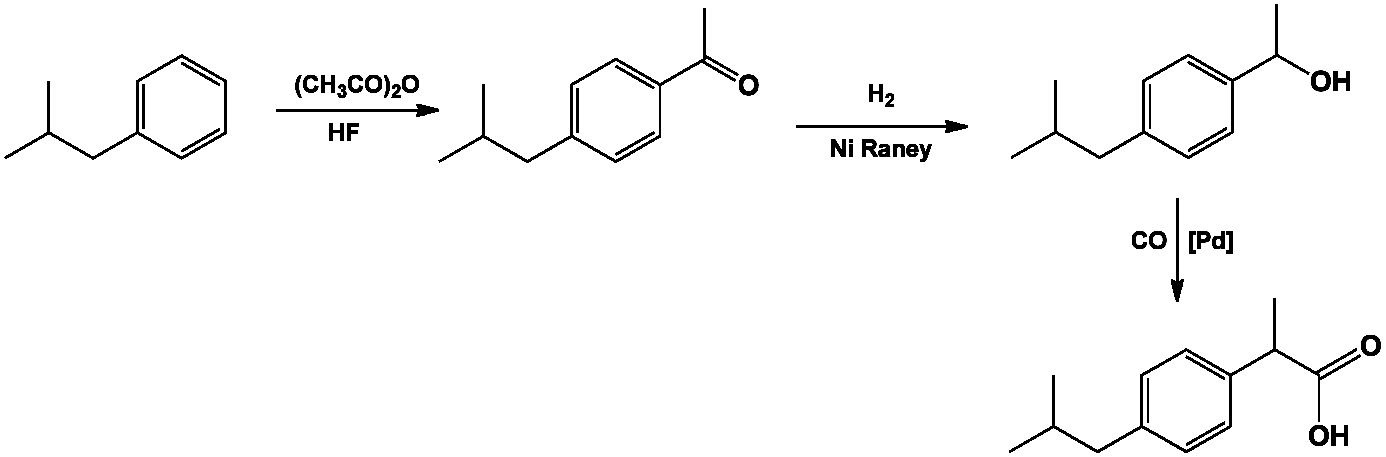